Реализация Указа Президента РФот 07.05.2018 № 204 «О национальных целях и стратегических задачах развития Российской Федерации на период до 2024 года»
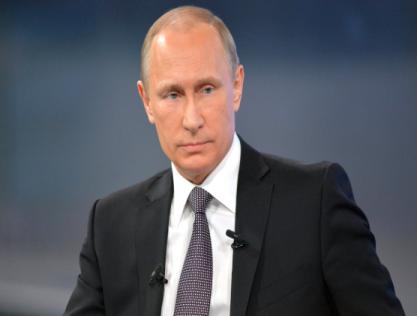 Реализация национального проекта  «Образование», который включает 8 федеральных проектов:

 1. Современная школа
 2. Успех каждого ребенка
 3. Помощь семьям, имеющим детей
 4. Цифровая школа
 5. Учитель будущего
 6. Молодые профессионалы
 7. Новые возможности для каждого
 8. Социальная активность
Региональный проект «Современная школа»
Распоряжение АВО от 29.10.2018 № 746-р «Об утверждении Комплекса мер и концепций в рамках национального проекта «Образование»
Паспорт регионального проекта Владимирской области «Современная школа», утвержденный Губернатором области В.В. Сипягиным 14 декабря 2018 г.
Соглашение о реализации регионального проекта «Современная школа» на территории Владимирской области № 073-2019-Е10037-1 от 8 февраля 2019 г.
Соглашение о предоставлении субсидий из федерального бюджета бюджету Владимирской области на реализацию ФП «Современная школа» № 073-08-2019-537 от 10 февраля 2019 г.
Региональный проект «Современная школа»
от 19.10.2018 № ДО-6986-02-07 «О муниципальной составляющей регионального проекта «Современная школа»; 
от 03.04.2019 № ДО-2612-02-07 «О выполнении показателей проекта «Современная школа»;
от 26.09.2019 № ДО-7669-02-07 «О методических рекомендациях по вопросам реализации основных и дополнительных общеобразовательных программ в сетевой форме»
Главные цифры проекта «Современная школа»(к 2024 году)
создание современной материально-технической базы в 126 школах в сельской местности и малых городах (по региону 2019-21; 2020-42; 2021-21, по району 2019-2; 2020-2; 2021-1)
участие 70% школьников в различных формах сопровождения и наставничества; (2019-3%; 2020-10%; 2021-20%; 2022-35%; 2023-50%; 2024-70%)
реализация общеобразовательных программ в сетевой форме 70% организаций начального общего, основного общего и среднего общего образования;
реализация механизмов вовлечения общественно-деловых объединений и участия представителей работодателей в принятии решений по вопросам управления развитием ОО в 70% общеобразовательных организаций
 участие региона в комплексной оценке качества общего образования (2020 год);
Показатели проекта «Современная школа» в 2019 году
Центры образования цифрового и гуманитарного профилей «Точка роста»
Показатели проекта «Успех каждого ребенка»
Доля детей в возрасте от 5 до 18 лет, охваченных дополнительным образованием к концу  2024 года  должна составлять  80% (2019 - 73%; 2020 – 75%;2021 -76%; 2022 -77%; 2023 - 78,5 %; 2024- 80%);
Доля детей с ограниченными возможностями здоровья, охваченных программами дополнительного образования, в том числе с использованием дистанционных технологий  к концу  2024 года  должна составлять  70% (2019 - 34%; 2020 – 46%; 2021 -52%; 2022 -58%; 2023 - 64 %; 2024- 70%);
Число детей – участников проекта «Билет в будущее» 
     ( по региону 2019 г. -  план 800 чел., факт 942 чел.;  по            району – план 50 чел., факт -72чел.).
Число участников открытых онлайн-уроков, реализуемых с учетом опыта цикла открытых уроков «Проектория», «Уроки настоящего» или иных аналогичных по возможностям, функциям и результатам проектах, направленных на раннюю профориентацию» - 485 чел.
Выполнение показателей регионального проекта «Успех каждого ребёнка»
Выполнение показателей регионального проекта «Успех каждого ребёнка»
Выполнение показателей регионального проекта  «Успех каждого ребёнка»
Выполнение показателей регионального проекта «Успех каждого ребёнка»
Выполнение показателей регионального проекта «Успех каждого ребёнка»
Показатели проекта «Цифровая образовательная среда»
Доля образовательных организаций, обеспеченых Интернет-соединением со скоростью соединения не менее 100Мб/c – для образовательных организаций, расположенных в городах, 50Мб/c – для образовательных организаций, расположенных в сельской, а также гарантированным интернет-трафиком -  100 %
Количество образовательных организаций, оснащенных  комплектами  цифрового  оборудования: ( по региону 2020 -101 школа, по району 4 школы, по региону 2021 - 189 школ, по району  5 школ).
Доля педагогических работников общего образования, прошедших повышение квалификации в рамках периодической аттестации в цифровой форме с использованием информационного ресурса, в общем числе педагогических работников общего образования в 2020 году - 5%